Wie fit bist du im Umgang mit Geld
Fachübergreifend: RWCO und BVW
Download der APP E Squirrel im App Store
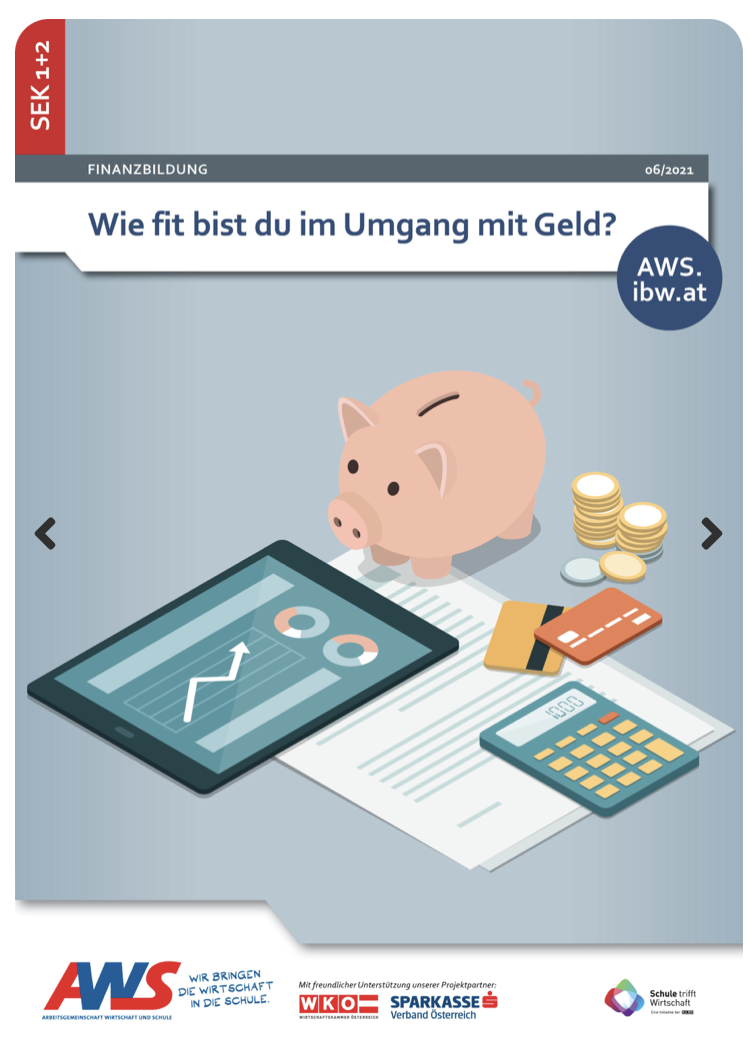 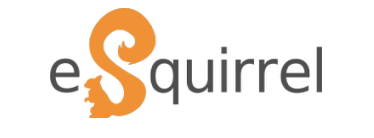 Download der APP E-Squirrel – Lernen selbst gesteuert
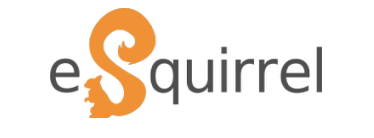 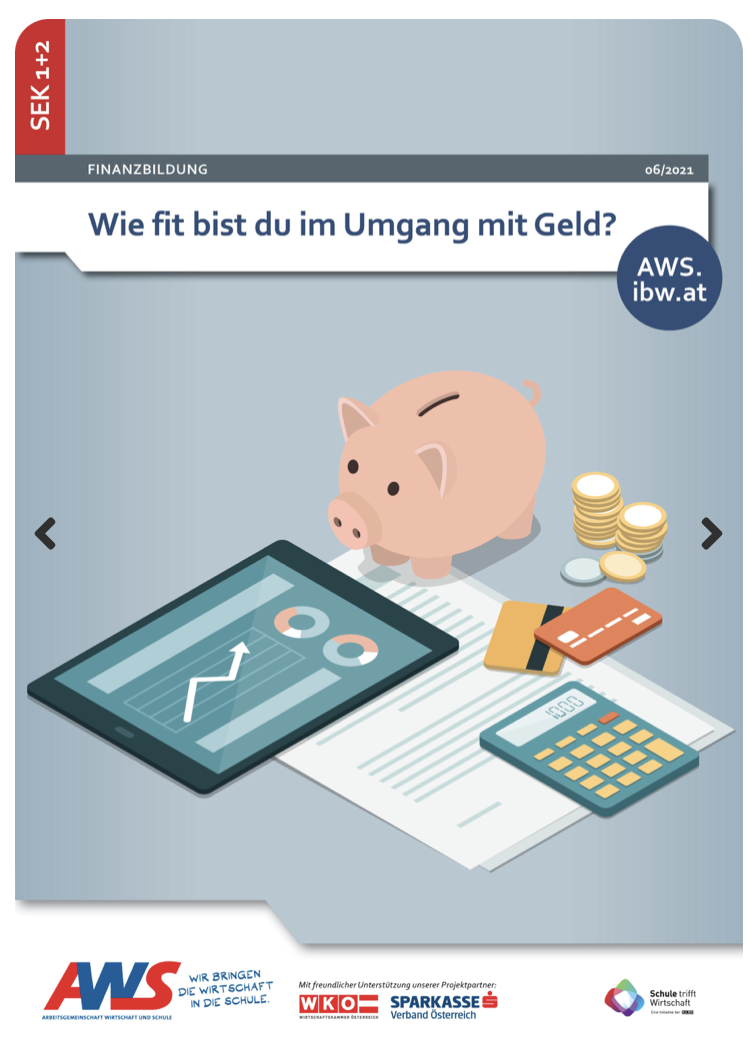 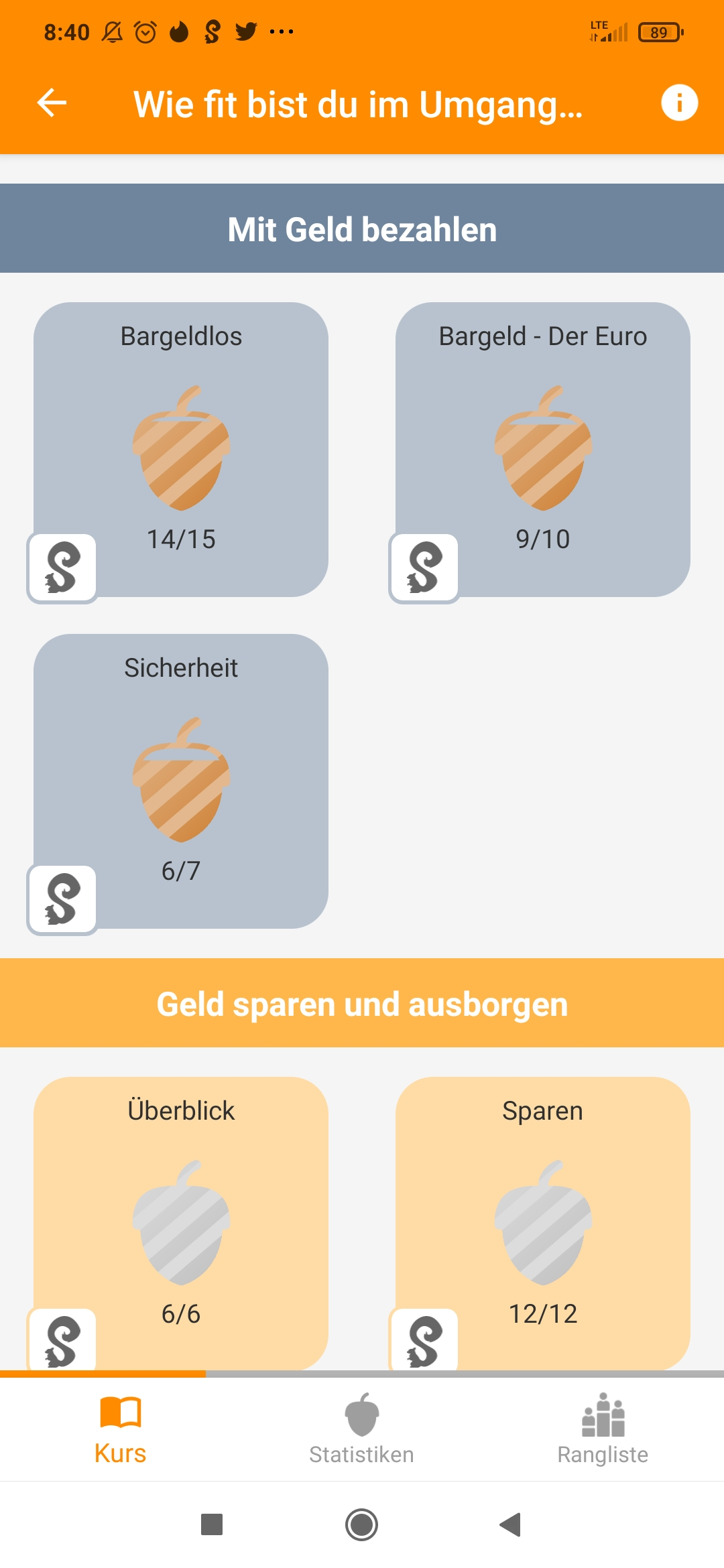 Mit Geld bezahlen
Bargeldlos
Bargeld – der Euro
Sicherheit
Geld sparen und ausborgen
Überblick 
Sparen
Kredit
Geld einnehmen und ausgeben
Konsum
Einnahmen und Ausgaben
Schulden
Multiple Choice Fragen
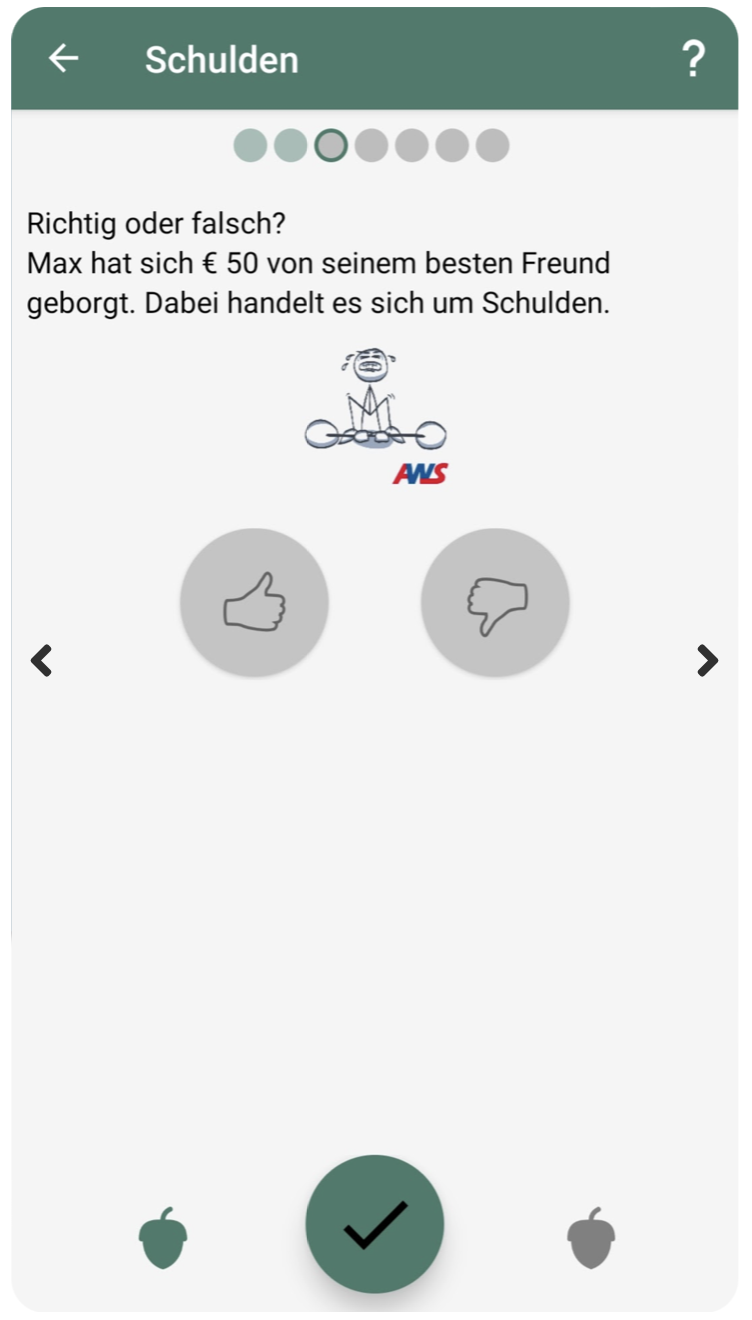 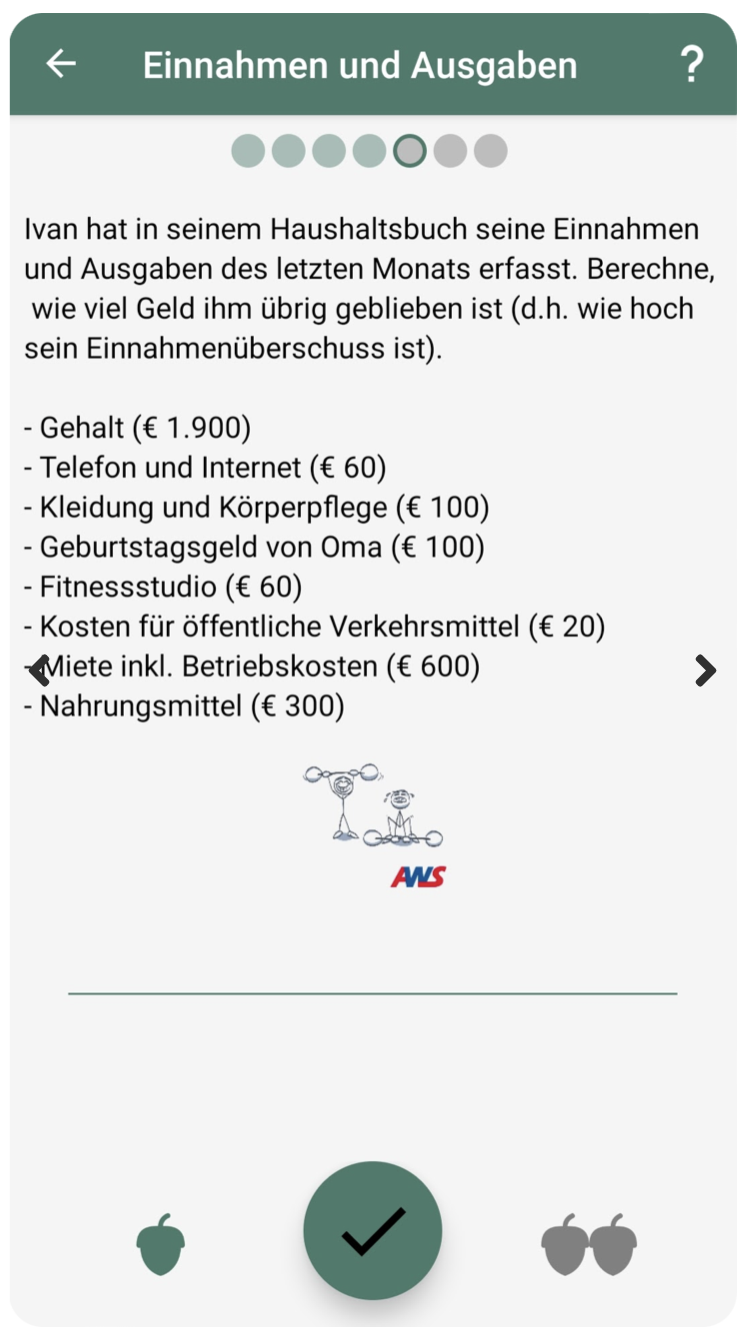 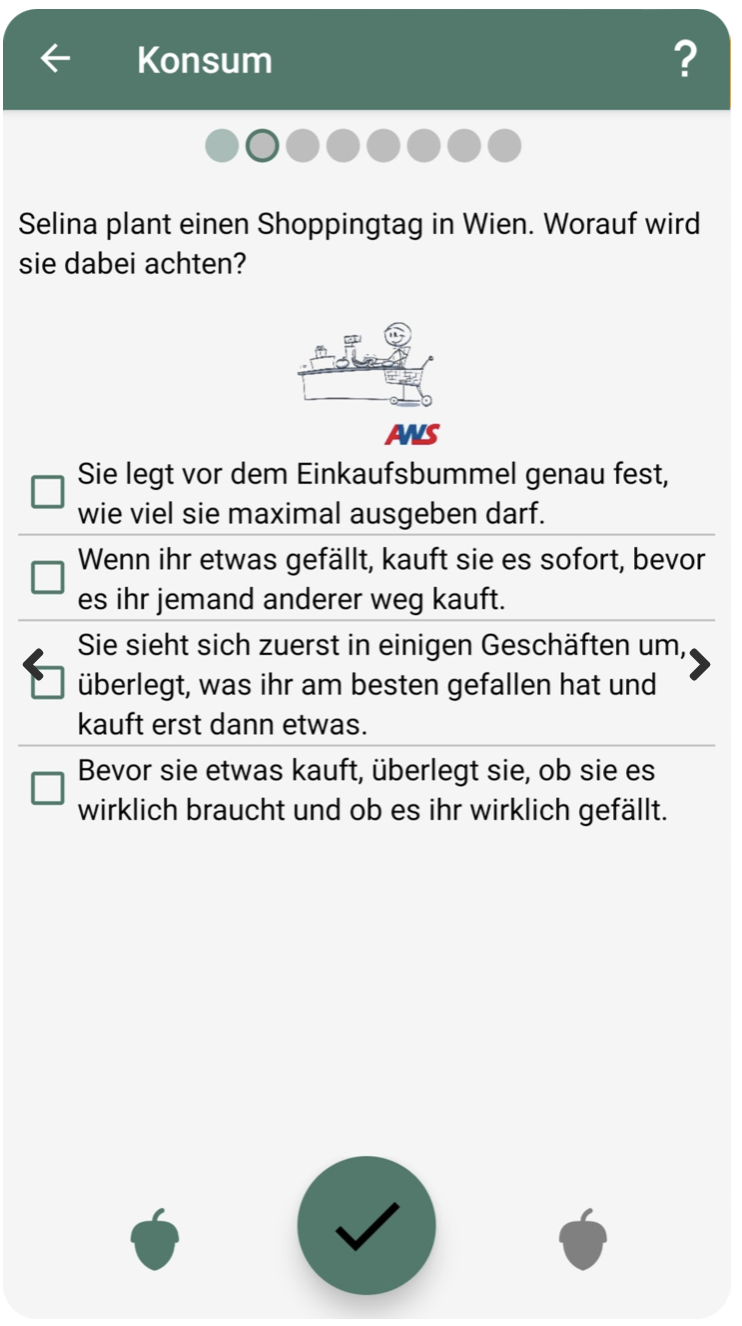 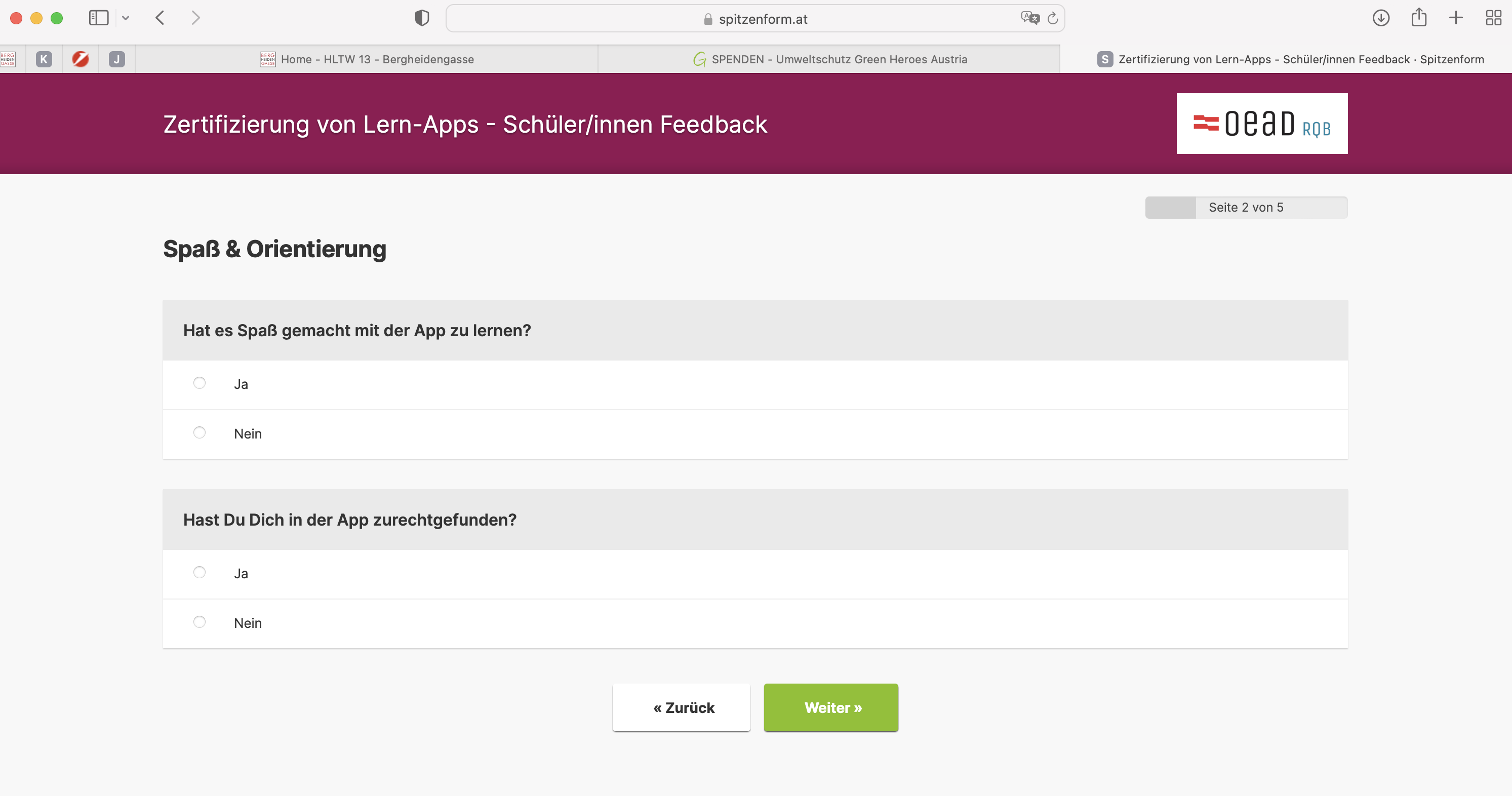 Feedback
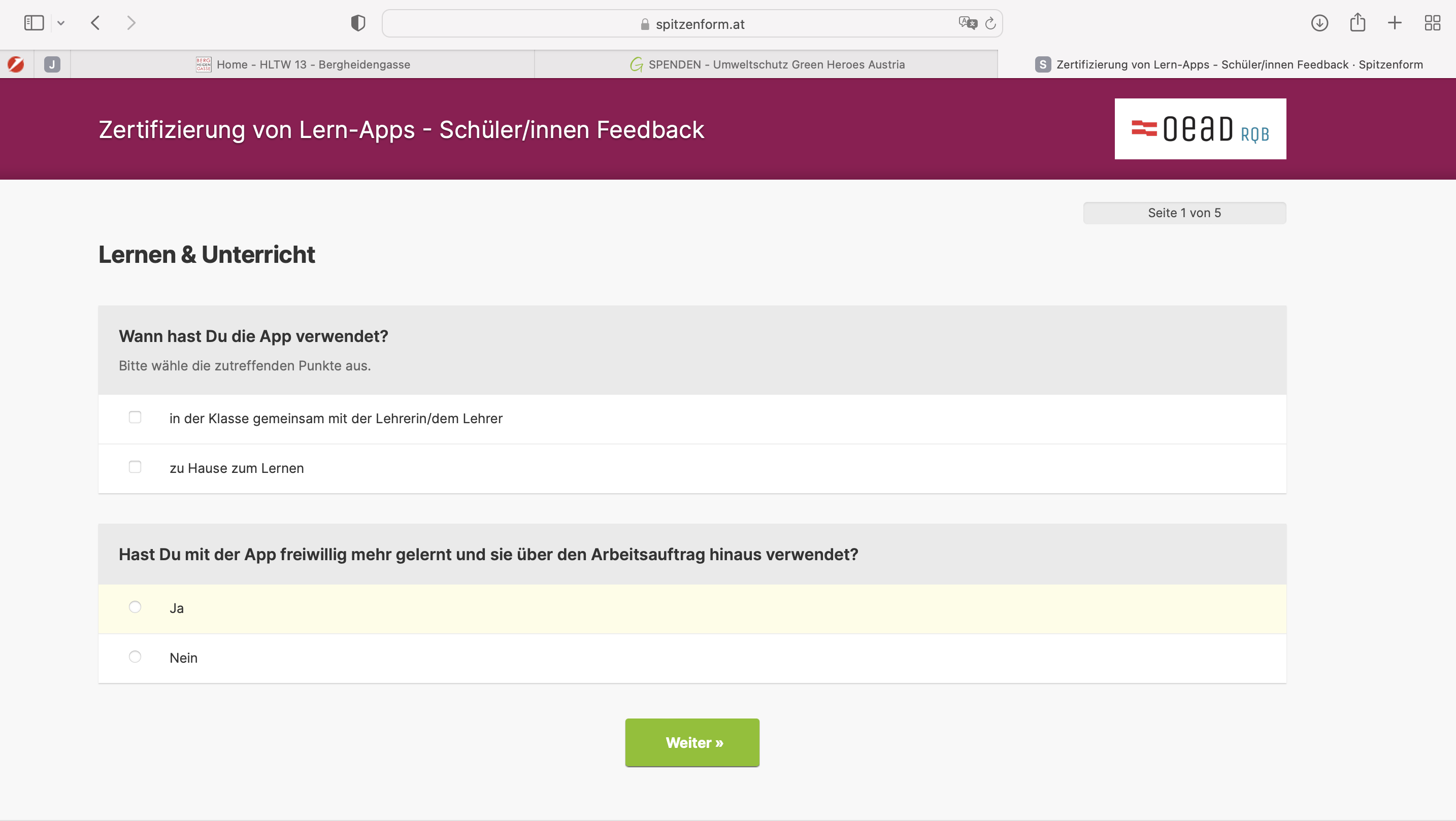 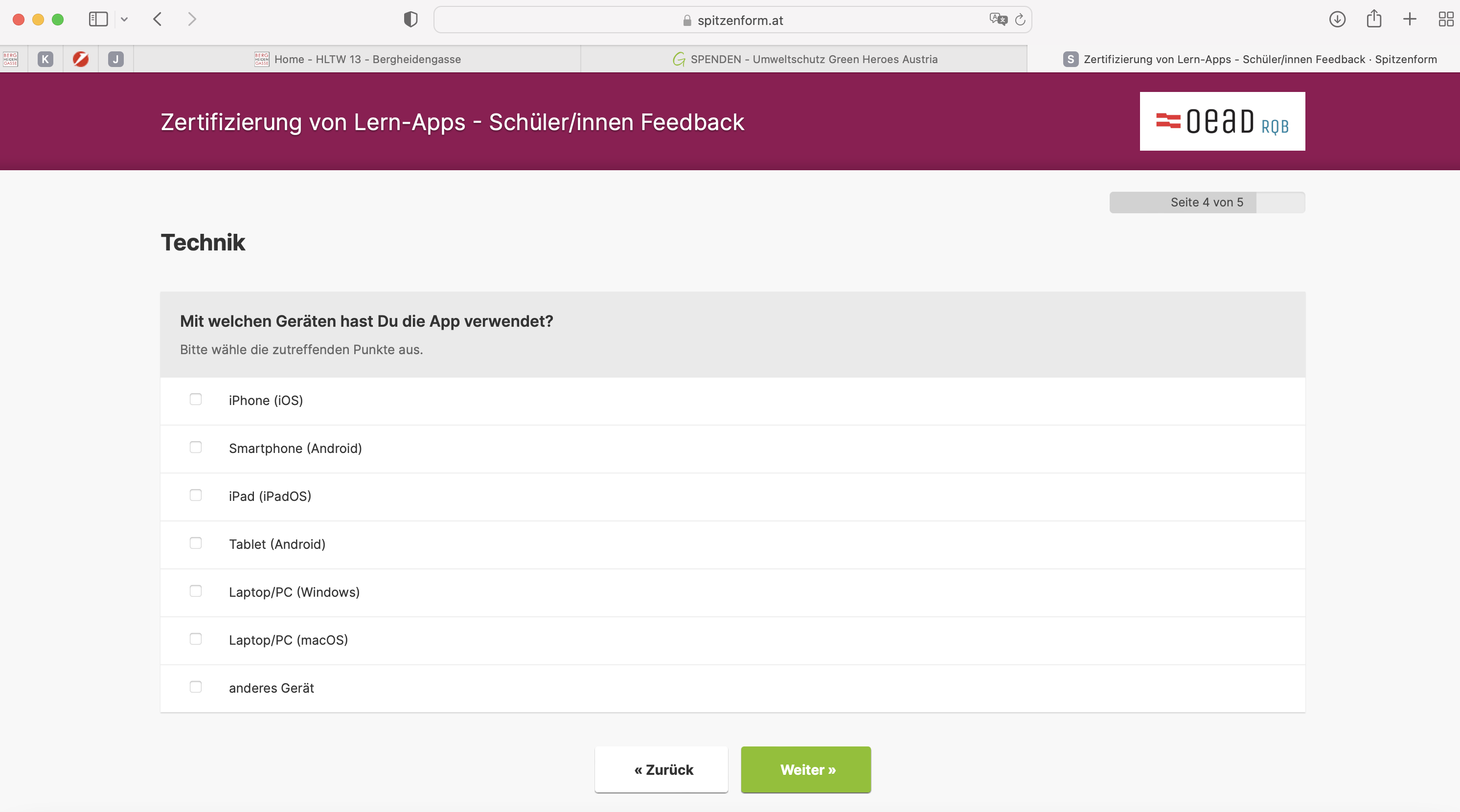 https://spitzenform.at/lernapps-feedback-2022?with=w03FwdQ_3vos_tqSmzFCD83v033vfivzP8l7OpN9564ZfDcbyIZnYyBtypZfimFF
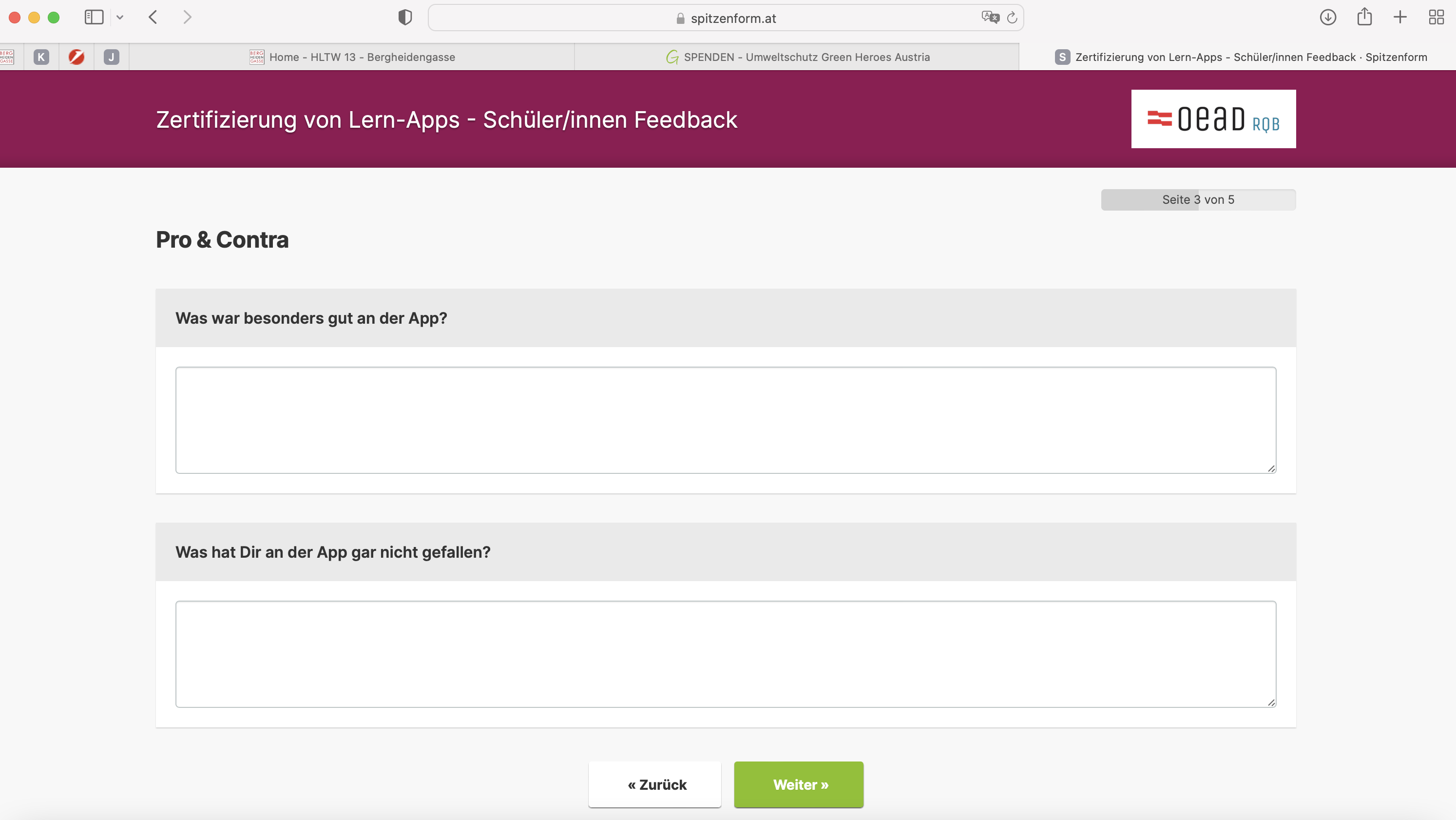 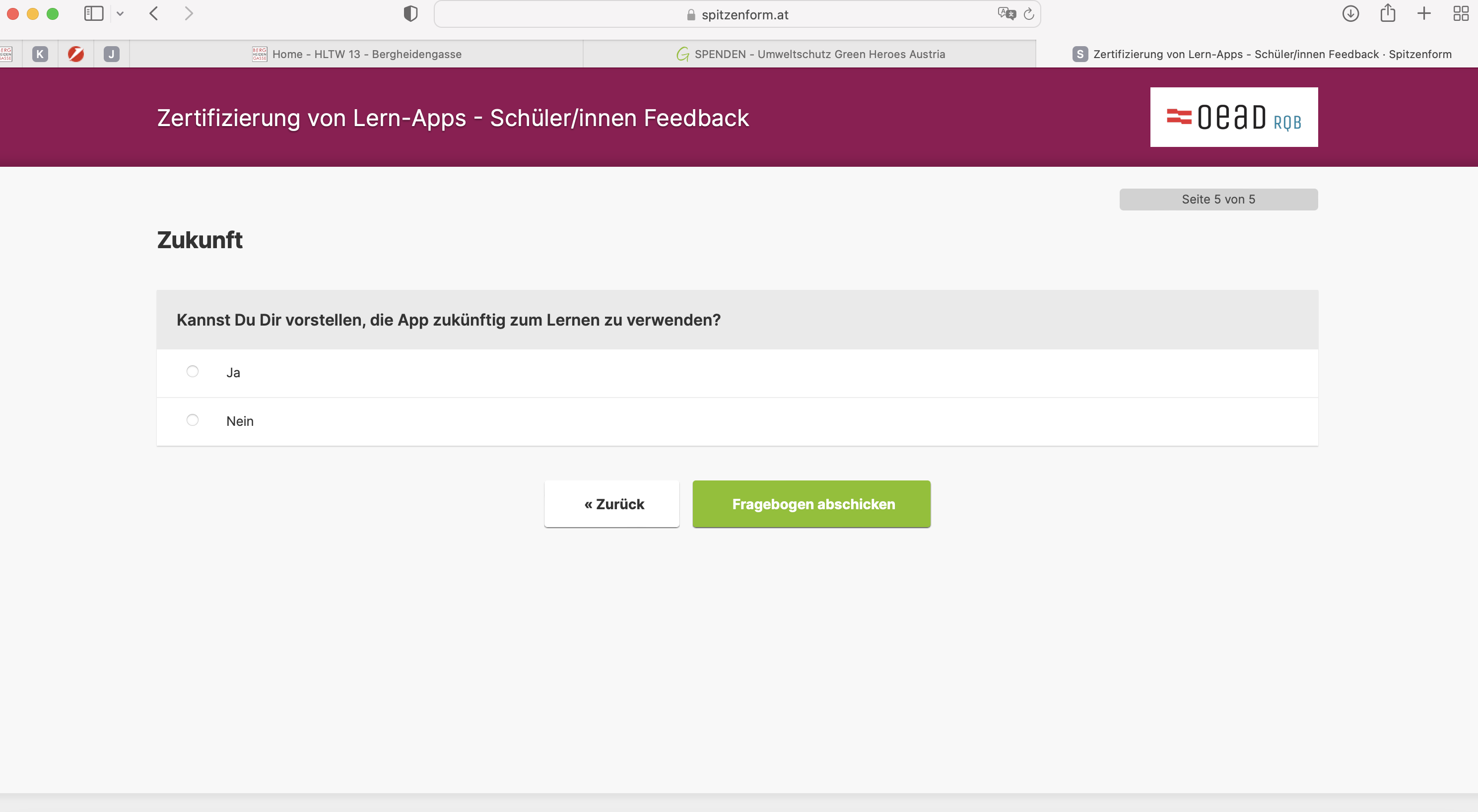